The BHS Learning Journey
College and apprenticeships this way!
Prepare for your next steps
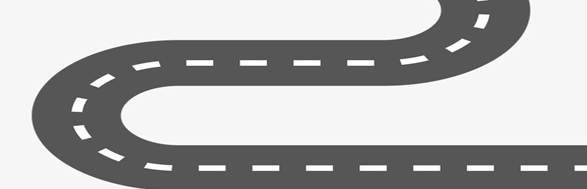 Year 11 Prom
Final GCSE Exams
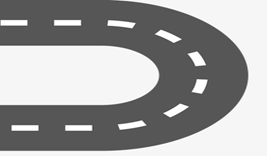 How are poetic devices used in the poems to create effects?
How does the poet explore thoughts and feelings?
How is language used to portray meaning in the poems?
What is comparison?
Year 11 Summer Term 1
Unseen Poetry
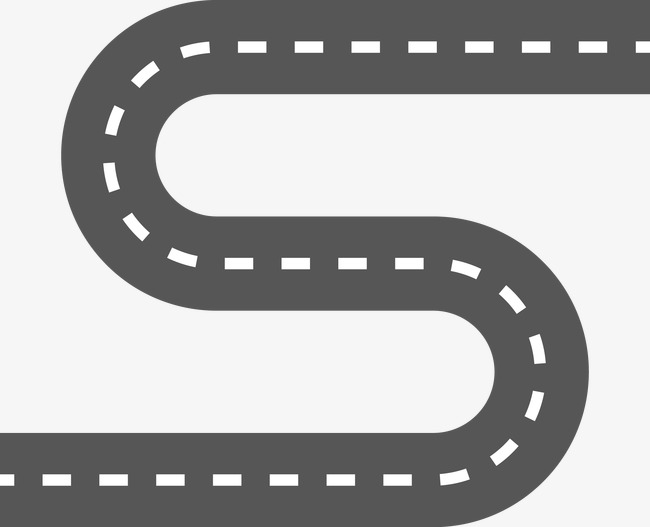 What is comparison?
How is power and control presented in the poems?
How is language used to portray meaning in the poems?
How are poetic devices used in the poems to create effects?
Poetry Anthology
Year 11 Spring Term 2
My Last Dutchess, Storm on the Island, Tissue, Checkin' Out Me History, The Prelude, The Emigree.
What does the Inspector say in his final speech?
How does Priestley choose to end his play?
How are the lives are the poor different to the rich?
How has Priestley crafted his characters?
An Inspector Calls
Year 11 Spring Term 1
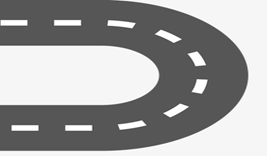 Who are The Birlings are?
What is Pastor Niermoller's message?
Who is Inspector Goole?
Who is JB Priestley?
Year 11 Autumn Term 2
An Inspector Calls
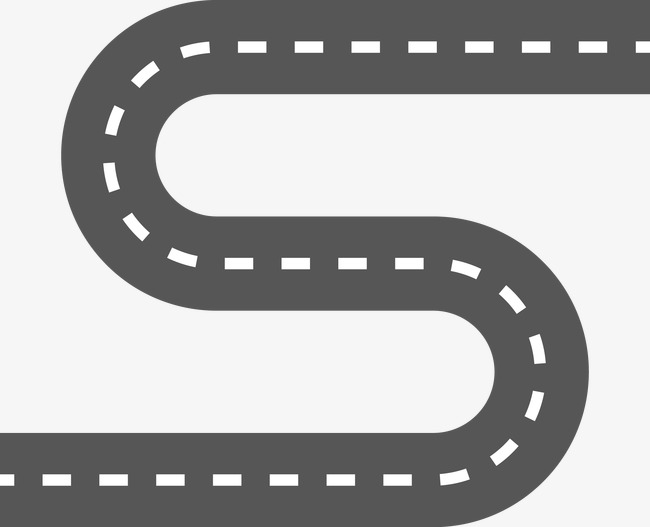 How has Macbeth and Lady Macbeth's relationship changed?
Why does Banquo's ghost appear?
Who is Hecate?
What do the apparitions tell Macbeth?
What becomes of Macbeth and Lady Macbeth?
Who is Macduff?
Year 11 Autumn Term 1
Macbeth
Create a plan of action for success this year
Think about all of the things you want to achieve this year
Year 11 Begins
Reflect on areas of strength from year 10
Reflect on areas for development from year 10